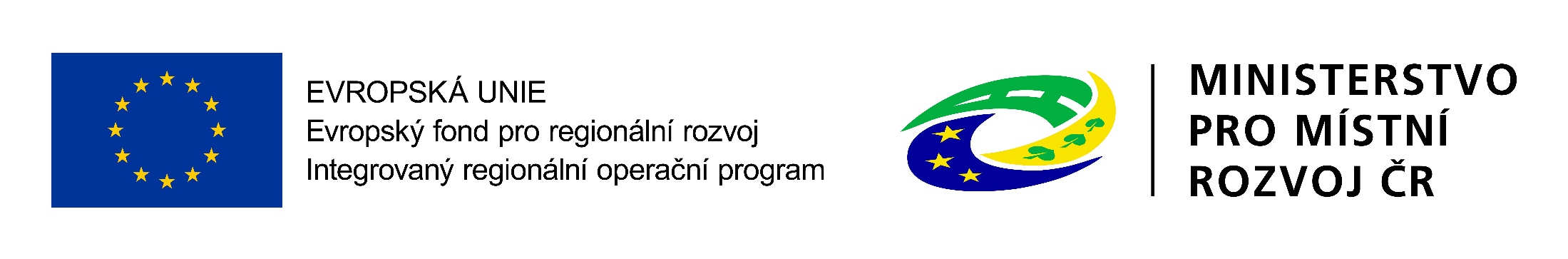 MAS Zubří země, o.p.s. – aktuální informace
Informace k uzavřeným a aktuálním výzvám 
MAS Zubří země
Členská schůze Mikroregionu Bystřicko
20. červen 2019
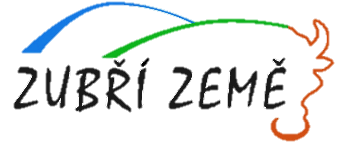 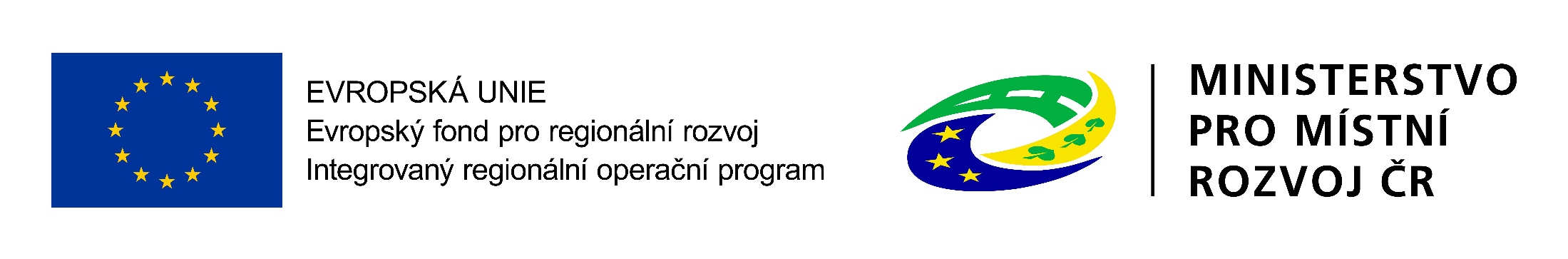 Program
Uzavřená výzva PRV (5. výzva)
Shrnutí výzvy v číslech, grafech, mapách a výstupech
Aktuálně běžící výzvy MAS 
OPZ – představení nových služeb na území MAS
Avízo 6. výzvy PRV
Dotazy, diskuze
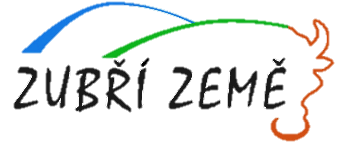 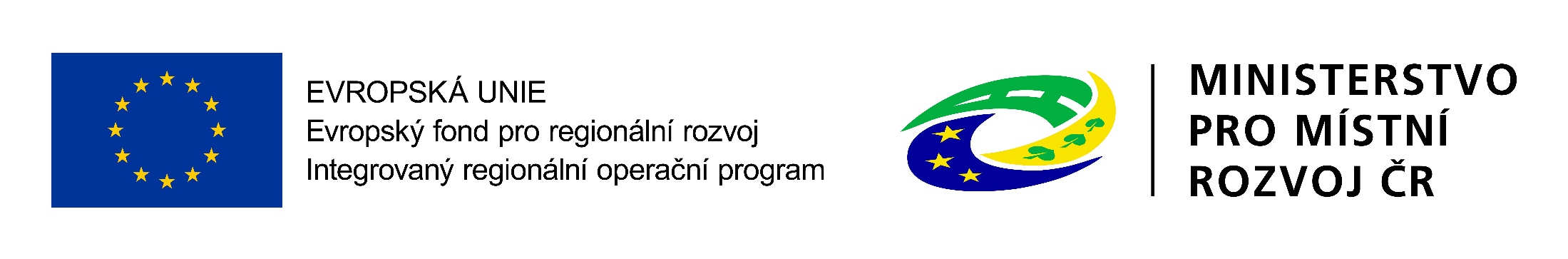 UZAVŘENÁ VÝZVA PRV (5. VÝZVA)
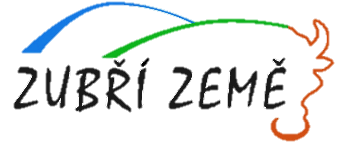 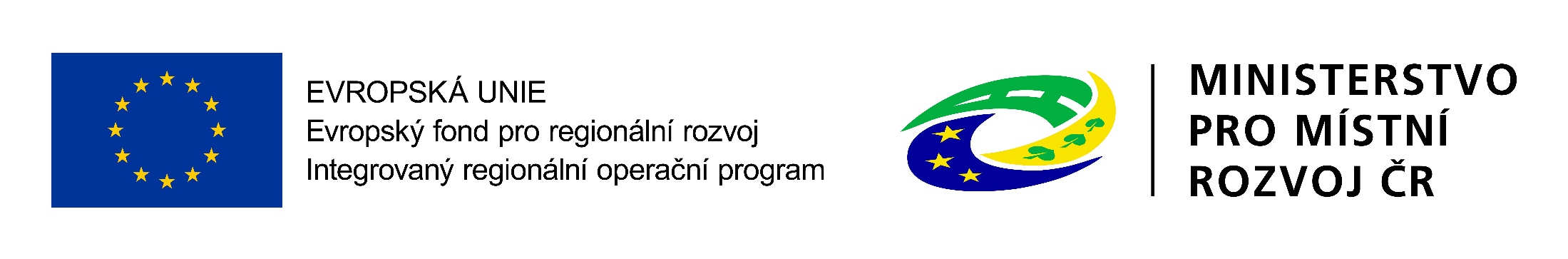 SHRNUTÍ FINANČNÍCH ÚDAJŮ 5. VÝZVY PRV
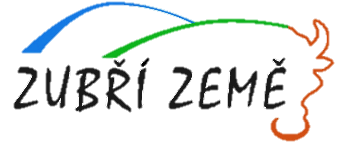 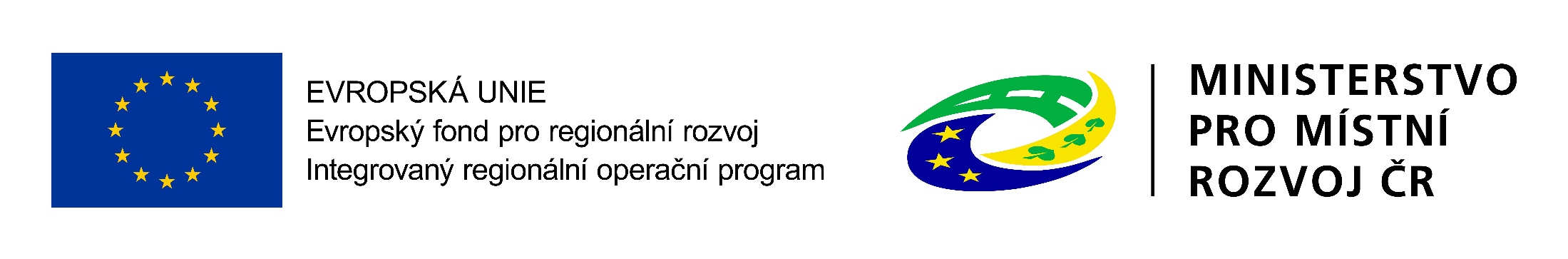 GRAFICKÉ SHRNUTÍ FINANCÍ V 5. VÝZVĚ PRV
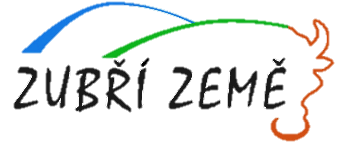 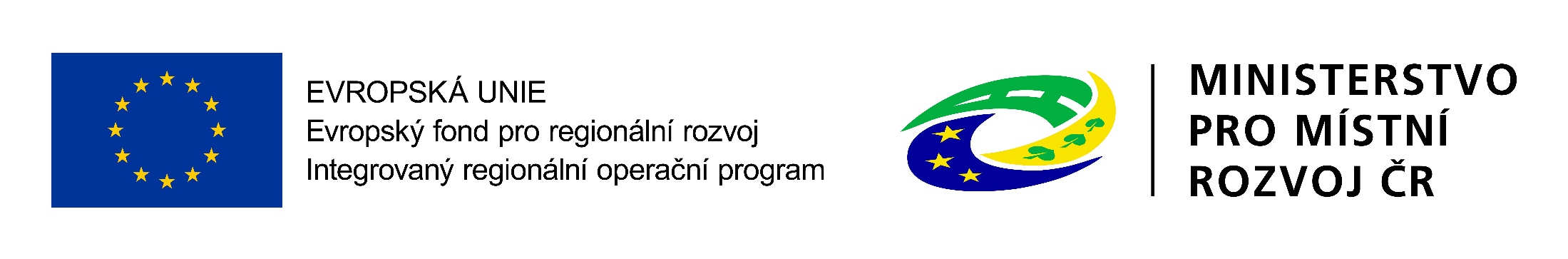 GRAFICKÉ SHRNUTÍ FINANCÍ V 5. VÝZVĚ PRV
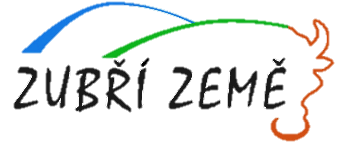 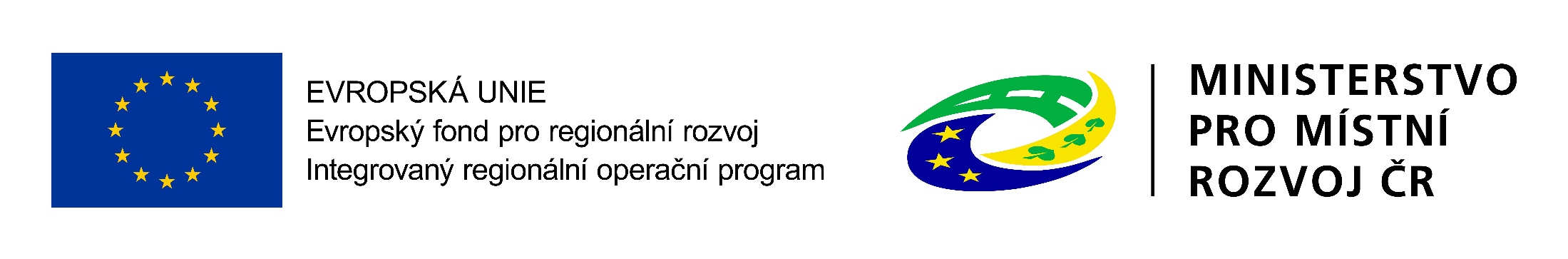 SHRNUTÍ POČTU PROJEKTŮ 5. VÝZVY PRV
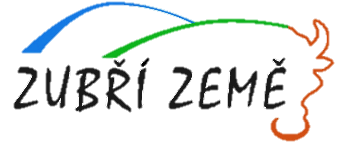 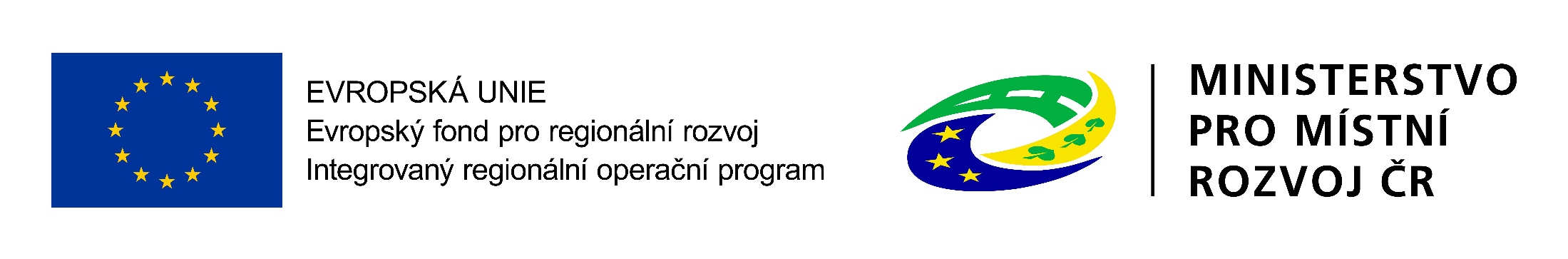 SHRNUTÍ ALOKACE VYČERPANÝCH PROSTŘEDKŮ
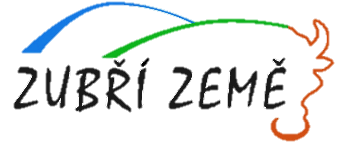 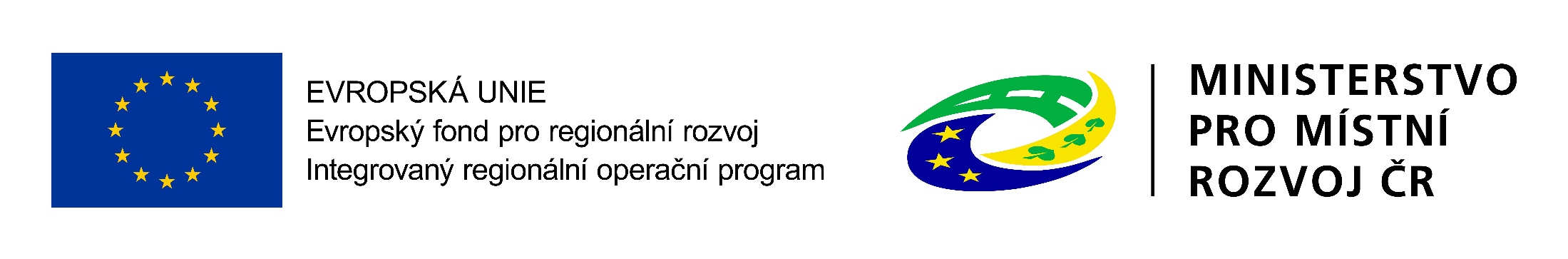 SHRNUTÍ VÝSTUPŮ (INDIKÁTORŮ) 2. VÝZVY PRV
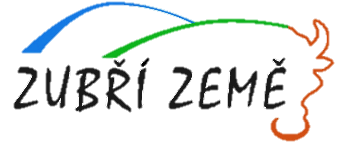 MAPA PODPOŘENÝCH PROJEKTŮ MAS Zubří země
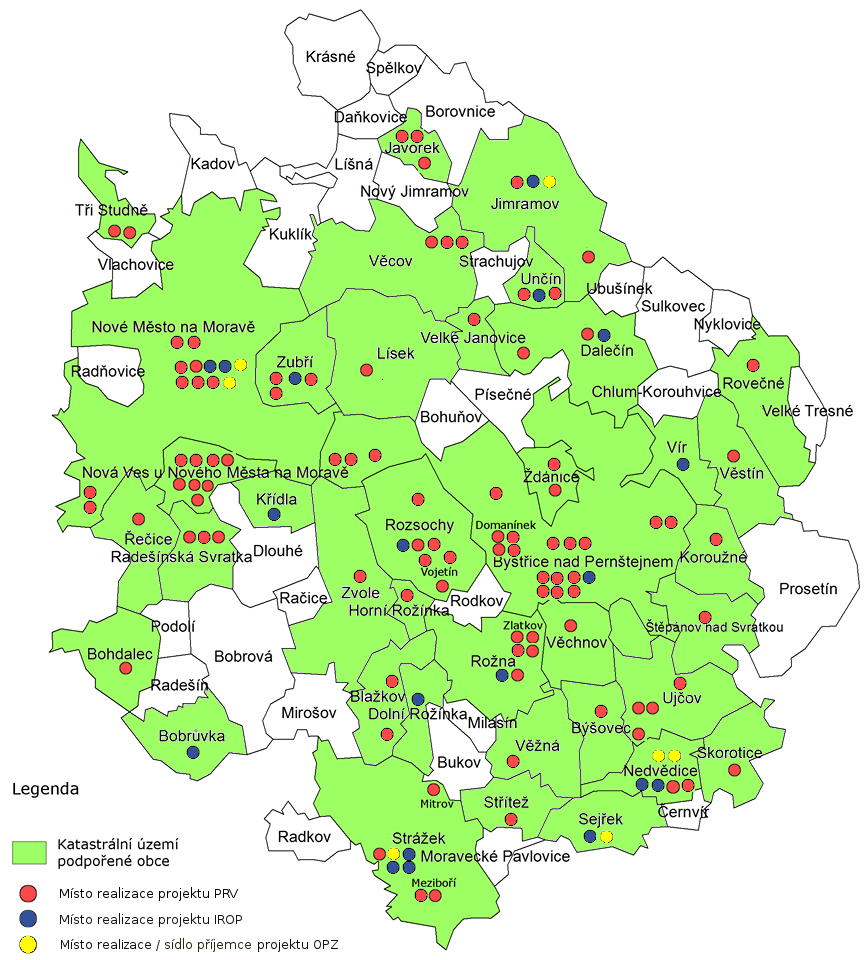 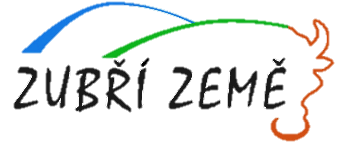 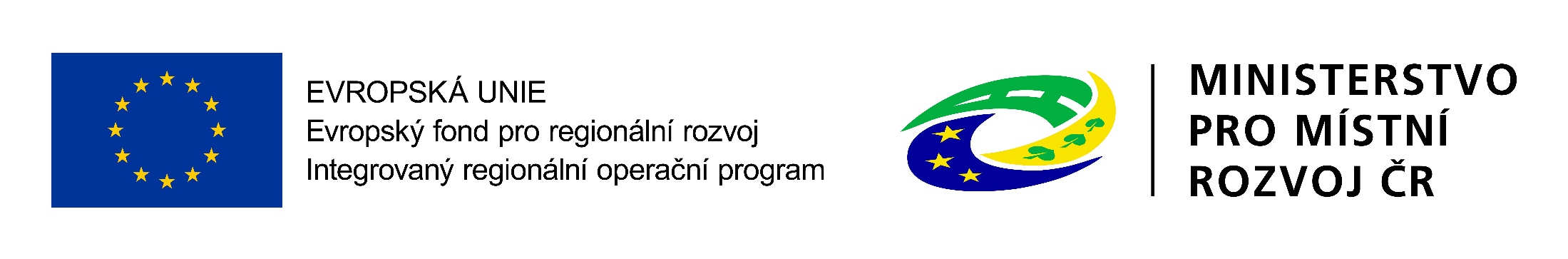 INFORMACE K AKTUÁLNĚ VYHLÁŠENÝM VÝZVÁM MAS ZUBŘÍ ZEME
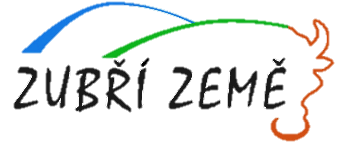 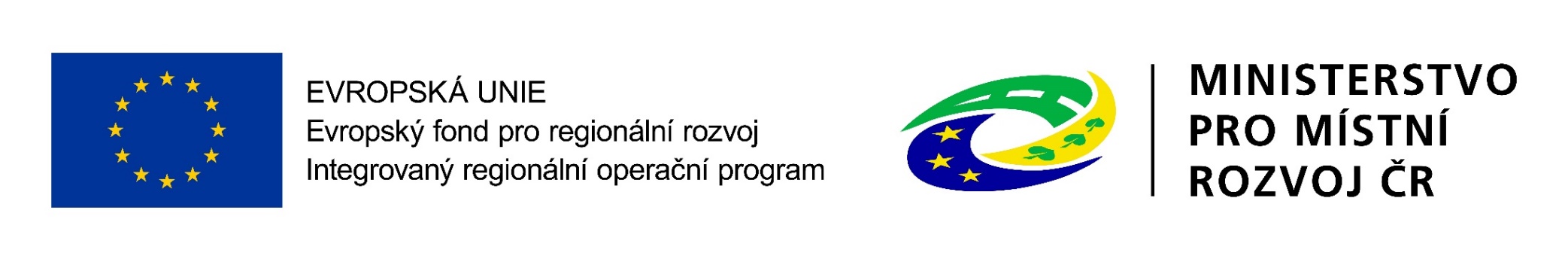 Aktuálně vyhlášené výzvy MAS
Poslední šance pro zájemce o revitalizaci sídelní zeleně v OPŽP – dle nejnovějších informací bude možné předkládat žádosti o podporu na MAS v OPŽP jen v roce 2019 (prodloužení výzvy do 3.1.2020!!!)
MAS pořádá mimořádně dne 20.6.2019 od 16 hod. v zasedací místnosti MěÚ Nové Město na Moravě seminář pro potencionální zájemce k realizaci sídelní zeleně v intravilánu obcí vč. ukázky typových projektů!
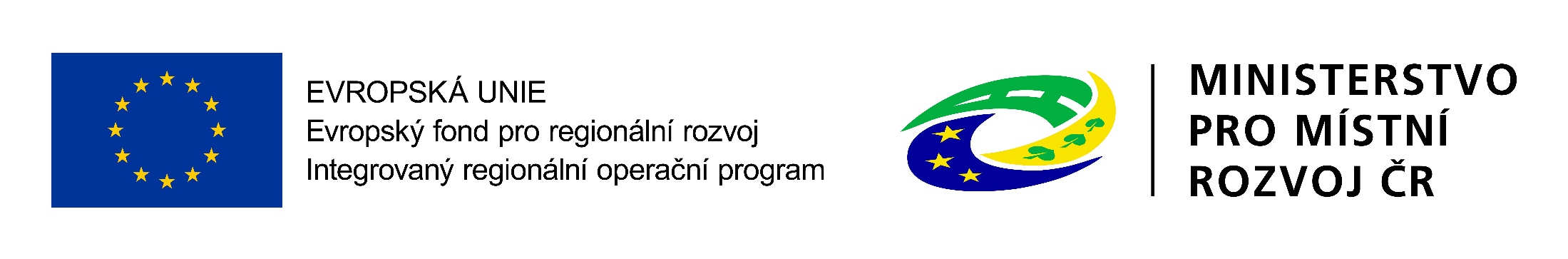 Představení služeb, podpořených z OPZ, nově poskytovaných na území MAS
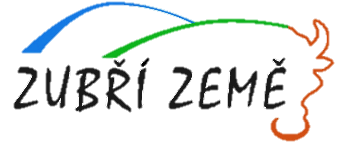 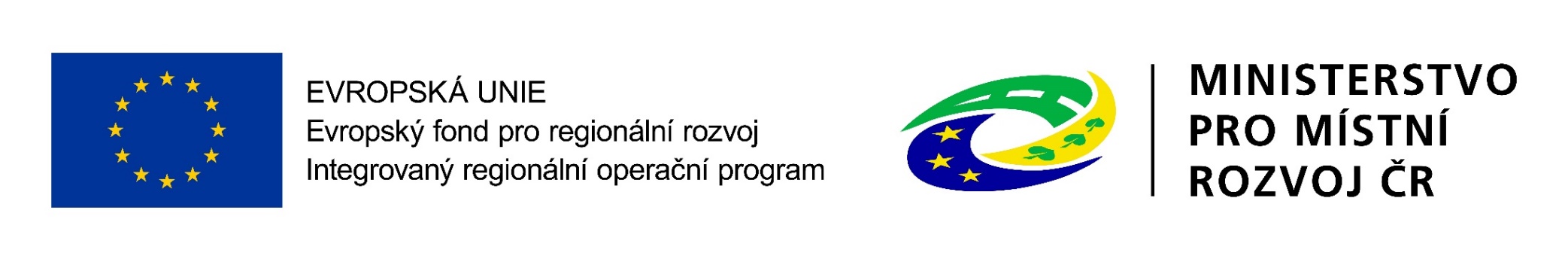 Nové služby poskytované na území MAS, podpořené z programového rámce OPZ, tj. z prostředků MAS (konkrétně 4. výzvy OPZ)
Služby jsou poskytovány 
na celém území MAS pro všechny obyvatele 
bezplatně od 1.5.2019
Služba pro ovdovělé rodiny s dětmi. Jedná se o nefinanční podporu, spočívající v poskytnutí pečovatelek, které se postarají o děti v době, kdy je rodič v zaměstnání. Další službou je konzultační podpora ovdovělých rodičů – pomoc při nutných úkonech na úřadech, zvyšování finanční gramotnosti apod. 
Organizace: Zpátky do života, spolek; Kontaktní osoba: Petra Glosr Cvrkalová
E-mail: info@zpatkydozivota.cz, webové stránky: www.zpatkydozivota.cz, tel: 723 082 034
Podpora pro zadlužené osoby tj. aktivity podpůrného programu jsou realizovány v následujících fázích: 1. fáze Poskytnutí individuální podpory a poradenství, zjišťování osobních údajů a výše dluhů, 2. fáze Zpracování podkladů, kontaktování finančních institucí, nastavení pravidel a splátek, 3. fáze Kontrola plnění individuálního finančního plánu, vytváření aktivního a zodpovědného přístupu
Kontaktní osoba: Šárka Zdražilová
E-mail: zdrazilova@zivotniporadce.cz, webové stránky: https://zdluhuven.info/, tel: 605 947 886
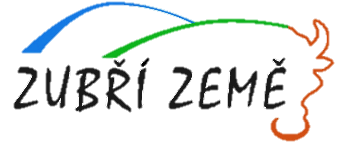 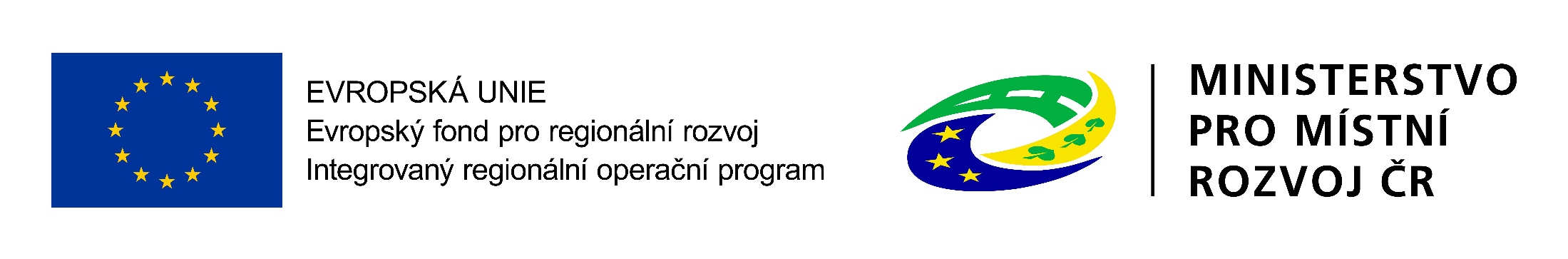 AVÍZO 6. VÝZVY prv
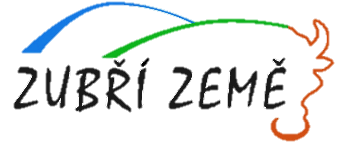 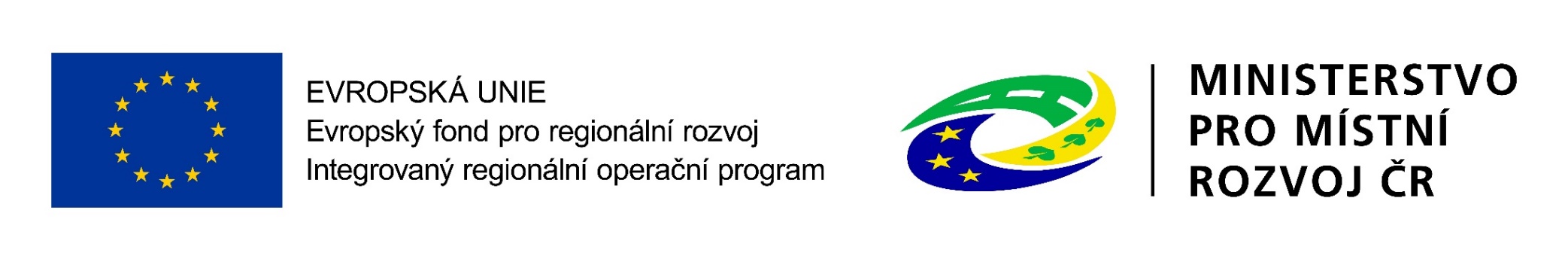 6. Výzva PRV MAS Zubří země
Bude vyhlášena v lednu 2020, otevřena do března 2020, přesnější termíny budou známy na podzim 2019.
Celková alokace výzvy: minimálně 11 mil. Kč, finální částka bude známa na podzim 2019.
Jak bylo avizováno v lednu 2019 na setkáních se starosty, tak bude vypsána na 4 Fiche:
Investice do sítě lesních cest
Opravy a budování sítě polních cest
Podpora neprodukčních funkcí lesů
Investice do veřejných prostranství – čl. 20

V případě zájmu lze již začít s konzultací vašich projektových záměrů na MAS, viz. kontaktní údaje. Bližší podrobnosti k jednotlivým opatřením naleznete v Pravidlech, kterými se stanovují podmínky pro poskytování dotace na projekty Programu rozvoje venkova na období 2014–2020.
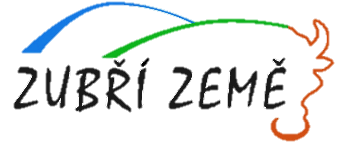 6. Výzva MAS Zubří země, o.p.s. – PRV – Investice do sítě lesních cest – (I.)
6. Výzva MAS Zubří země, o.p.s. – PRV – Opravy a budování sítě polních cest– (I.)
6. Výzva MAS Zubří země, o.p.s. – PRV – Podpora neprodukčních funkcí lesů – (I.)
6. Výzva MAS Zubří země, o.p.s. – PRV – Investice do veřejných prostranství tzv. Základní služby a obnova vesnic ve venkovských oblastech (čl. 20) – (I.)
Investice do veřejných prostranství - POKRAČOVÁNÍ
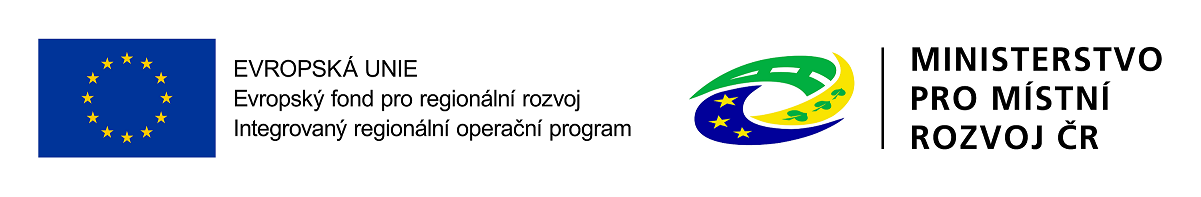 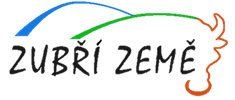 KONTAKTNÍ ÚDAJE NA MAS ZUBŘÍ ZEMĚ, O.P.S.
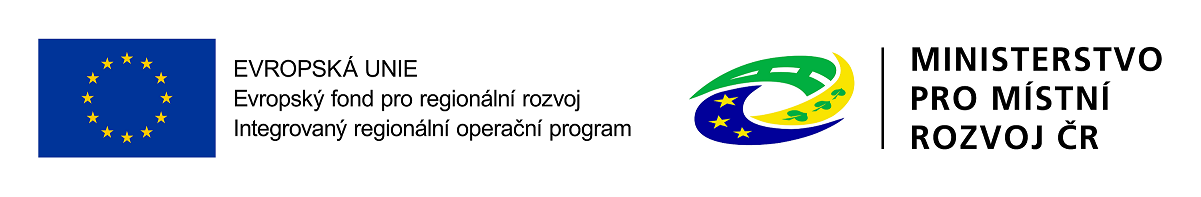 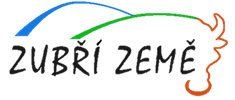 Úřední dny na mas zubří země, O.P.S.
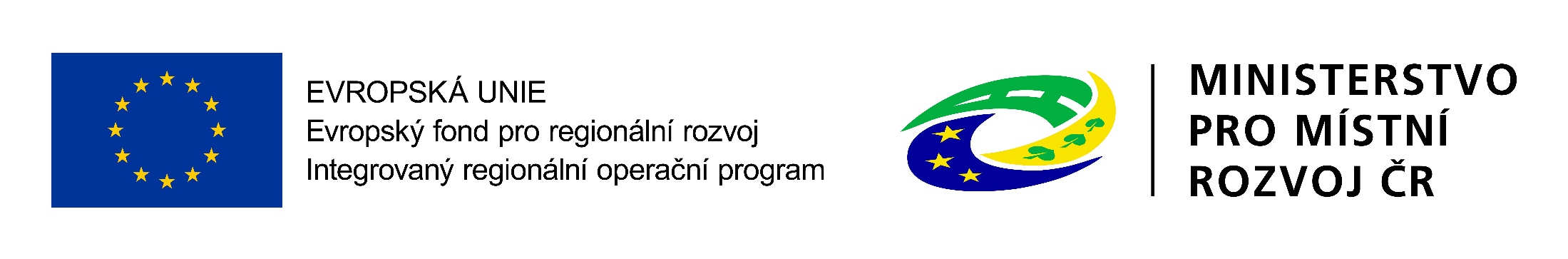 DĚKUJI ZA POZORNOST
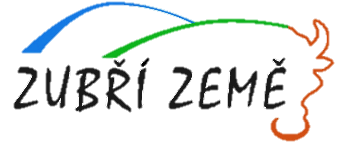